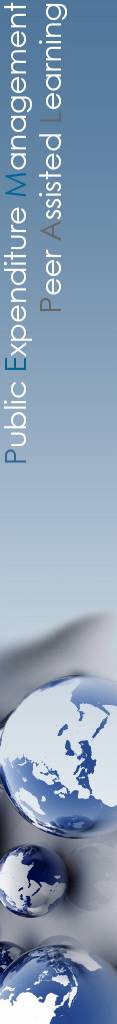 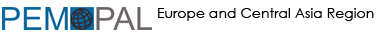 Показатели эффективности в странах PEMPAL: тенденции и вызовы
Рабочая группа Бюджетного сообщества (БС) сети PEMPAL по программно-целевому бюджетированию и бюджетированию, ориентированному на результат  (РГПБ/БОР)
1
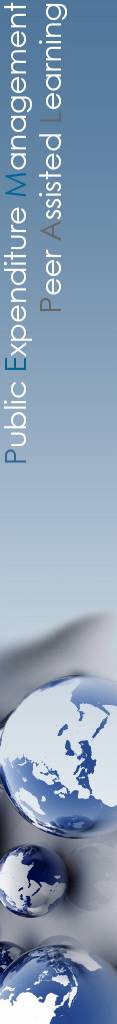 ПЛАН ПРЕЗЕНТАЦИИ
Обоснование анализа показателей эффективности (ПЭ) PEMPAL
Десять критериев, лежавших в основе проведённой оценки показателей эффективности (ПЭ)
Анализ ПЭ по странам на основе 10 критериев
Краткое изложение анализа ПЭ, основанного на 10 критериях
Показатели в сферах здравоохранения и образования в странах
Краткий обзор показателей в сферах здравоохранения и образования
Планы предстоящей работы РГПБ/БОР
2
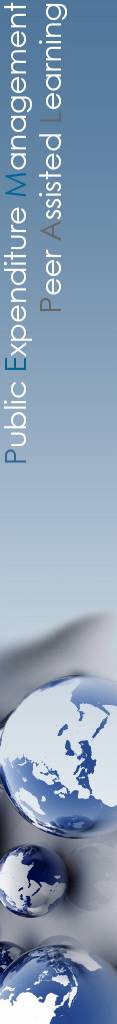 ОБОСНОВАНИЕ АНАЛИЗА ПОКАЗАТЕЛЕЙ ЭФФЕКТИВНОСТИ (пэ) PEMPAL
3
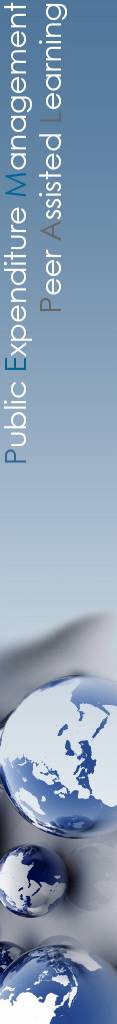 ПОЧЕМУ ПОКАЗАТЕЛИ Эффективности В ЦЕНТРЕ ВНИМАНИЯ?
Итоги Опроса ОЭСР/PEMPAL по БОР 2016 г. указывают на то, что перед странами PEMPAL стоит общая задача, связанная с определением и отслеживанием показателей эффективности:
Поощрение внедрения «культуры эффективности» было одним из главным приоритетов для стран PEMPAL  при введении БОР (в большей степени, нежели в странах ОЭСР)
Недостаточное использование показателей эффективности  в ходе согласования бюджета (аналогично странам ОЭСР)
Вторая важнейшая проблема в связи с внедрением БОР в странах PEMPAL - неясность целей политики/программы, что затрудняет установление мер и целевых показателей эффективности (страны ОЭСР эту проблему не указывали); при этом прочие основные проблемы также связаны с показателями эффективности (например, отсутствие культуры эффективности и дефицит точных /своевременных данных (аналогично странам ОЭСР)).
Отсутствие и/или низкое качество информации/данных об эффективности названо главной проблемой при проведении анализа бюджетных расходов (аналогично странам ОЭСР)
Более того, информация о приоритетных направлениях реформ в странах, которая собирается ежегодно в каждой стране-участнице, указывает на то, что тематика БОР и ПБ (и в частности – вопросы, касающиеся показателей эффективности) в странах-участницах БС остаётся крайне актуальной.
4
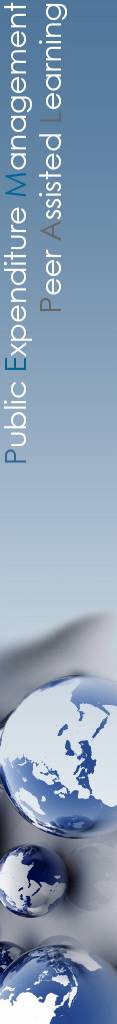 анализ ПЭ PEMPAL: МЕТОДОЛОГИЧЕСКИЙ Подход
Летом 2017 г. РГПБ/БОР собрала примеры или полные наборы (в зависимости от страны) ПЭ в девяти странах: Армении, Беларуси, Болгарии, Боснии и Герцеговины (на уровне субъектов и на федеральном уровне), Хорватии, Кыргызской Республики, Молдовы, Российской Федерации и Сербии.

В сентябре 2017 г. РГПБ/БОР в ходе рабочего заседания согласовала 10 критериев для анализа ПЭ:
	а) 4 критерия из Обследования ОЭСР по БОР.
	б) 6 дополнительных критериев, определённых РГПБ/БОР
Ресурсная группа РГПБ/БОР PEMPAL и руководство проанализировали показатели девяти стран на основе указанных 10 критериев. 

Учитывая различия в диапазоне собранного набора ПЭ, РГПБ/БОР решила сосредоточить анализ на ПЭ в сферах здравоохранения и образования.

В октябре 2017 г. РГПБ/БОР собрала дополнительные показатели по сферам здравоохранения и образования в десяти странах (9 указанных выше и Турции).
5
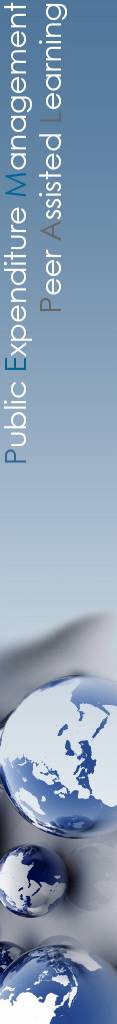 ДЕСЯТЬ КРИТЕРИЕВ, ИСПОЛЬЗУЕМЫХ ДЛЯ ОЦЕНКИ ПЭ В СТРАНАХ-участницах PEMPAL
6
10 КРИТЕРИЕВ, ИСПОЛЬЗУЕМЫХ ДЛЯ ОЦЕНКИ пЭ
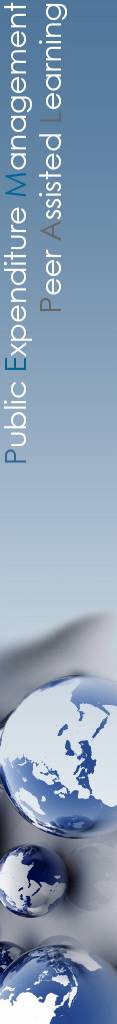 Существует ли механизм БОР,   который бы в равной степени применялся во всех органах центрального правительства? 
Каковы ключевые элементы механизма БОР? (4 варианта: 1. Общие руководящие принципы и определения 2 Стандартные шаблоны предоставления отчётной информации по эффективности 3. Стандартный набор ПЭ и/или целевых показателей 4. Стандартный ИТ-инструмент для введения/предоставления отчётной информации по эффективности) 
Какие учреждения играют важную роль в формировании ПЭ? (6 вариантов: 1. Руководитель 2. ЦБА 3. Ведомства, 4. Законодательные органы, 5. Высший орган аудита 6. Внутренний аудит)
Какие из проблем, касающихся БОР, определены как серьёзные в рамках вариантов ответов на вопросы Опроса ОЭСР (17 вариантов: 1. Отсутствие точных и своевременных данных, которые могут служить в качестве вводимых параметров для замеров эффективности 2. Неясность задач политики/программы затрудняет процесс установления замеров/целевых ПЭ 3. Отсутствие лидерства/решимости в продвижении БОР 4. Игра – при помощи которой выбор целевых ПЭ сознательно предопределяется с целью тенденциозного представления результатов 5. Неясность  в отношении роли (если таковая вообще имела место), которую сыграла представленная в бюджете информация об эффективности в решениях об ассигновании средств 6. Предоставленная информация об эффективности не актуальна для принятия бюджетных решений 7. Сосредоточенность на эффективности ослабевает после ассигнования средств 8. Горизонтальное взаимодействие и сотрудничество между органами центрального правительства ослабело в связи с нарастанием конкуренции за финансовые средства или в связи с желанием показать более высокий уровень ответственности за мероприятия 9. Замеры эффективности не дают информации о функциональной и экономической эффективности 10. Отсутствие потенциала/подготовки сотрудников/госслужащих для измерения эффективности 11. Дефицит ресурсов (времени, кадров, средств), выделяемых на оценки эффективности 12. Отсутствие культуры «эффективности» 13. Отсутствие механизма/руководящих принципов БОР 14. Информационная перегрузка: предоставляется слишком много информации, и не всегда понятно, какая наиболее актуальна для принятия решений 15. Процедуры БОР слишком забюрократизированы/продолжительны/сложны 16. Непоследовательность/дублирование практических мероприятий и процедур БОР, проводимых ЦБА и профильными министерствами/ведомствами 17. Отсутствие подходящих ИКТ)?
На каких уровнях определяются и контролируются ПЭ?
Каковы виды этих ПЭ?
Какова периодичность отслеживания ПР?
Каково среднее число ПЭ на программу, и какова структура БОР?
Каково ориентировочное соотношение между показателями непосредственных результатов и показателями итогов в общей массе показателей?
Каковы основные вызовы, связанные непосредственно с ПЭ?
7
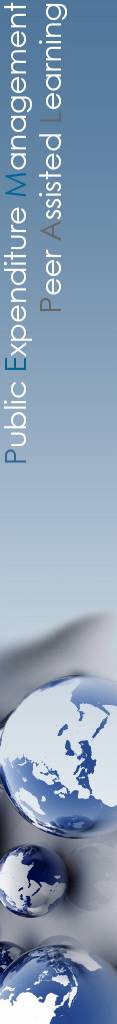 АНАЛИЗ ПЭ ПО СТРАНАМ НА ОСНОВАНИИ 10 КРИТЕРИЕВ
8
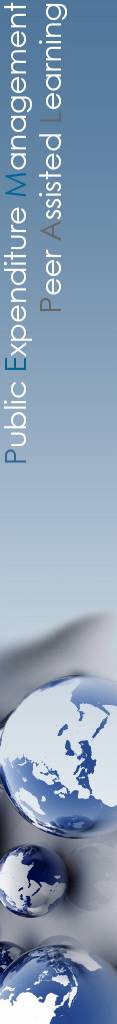 ОБЗОРНАЯ ИНФОРМАЦИЯ ПО СТРАНе: РОССИЙСКАЯ ФЕДЕРАЦИЯ
9
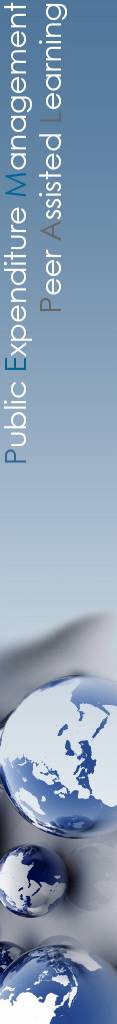 ОБЗОРНАЯ ИНФОРМАЦИЯ ПО СТРАНЕ: АРМЕНИЯ
10
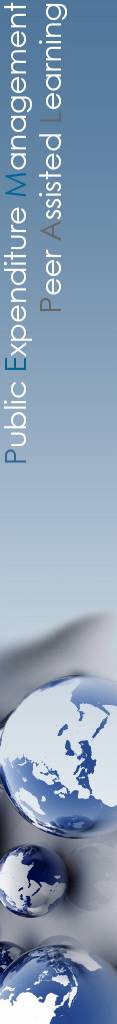 ОБЗОРНАЯ ИНФОРМАЦИЯ ПО СТРАНЕ: БОСНИЯ И ГЕРЦЕГОВИНА
11
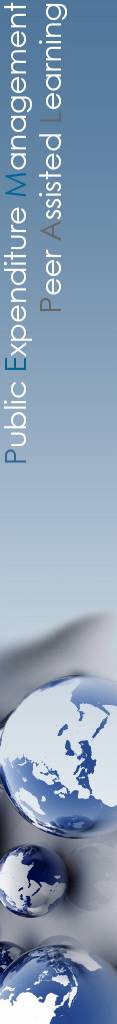 ОБЗОРНАЯ ИНФОРМАЦИЯ ПО СТРАНЕ: ХОРВАТИЯ
12
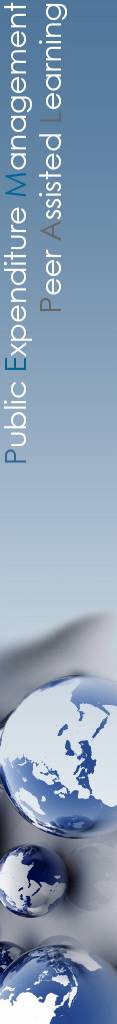 ОБЗОРНАЯ ИНФОРМАЦИЯ ПО СТРАНЕ: СЕРБИЯ
13
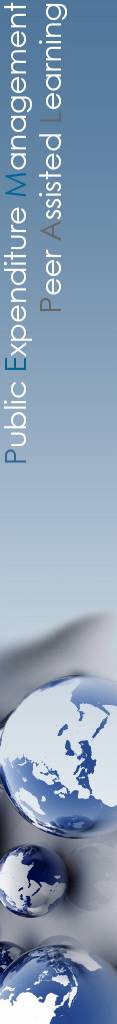 ОБЗОРНАЯ ИНФОРМАЦИЯ ПО СТРАНЕ: БОЛГАРИЯ
14
ОБЗОРНАЯ ИНФОРМАЦИЯ ПО СТРАНЕ: МОЛДОВА
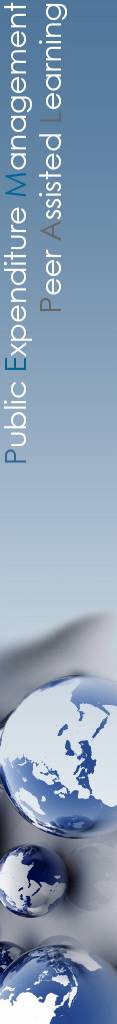 15
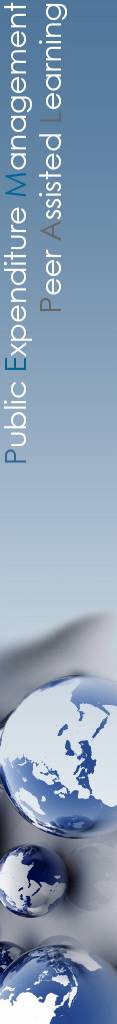 ОБЗОРНАЯ ИНФОРМАЦИЯ ПО СТРАНЕ: КЫРГЫЗСКАЯ РЕСПУБЛИКА
16
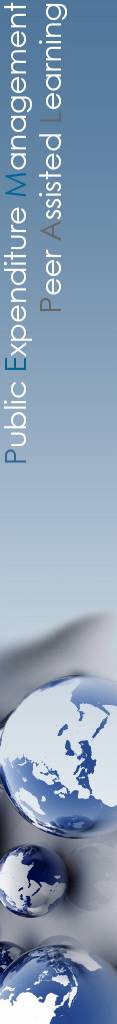 ОБЗОРНАЯ ИНФОРМАЦИЯ ПО СТРАНЕ: БЕЛАРУСЬ
17
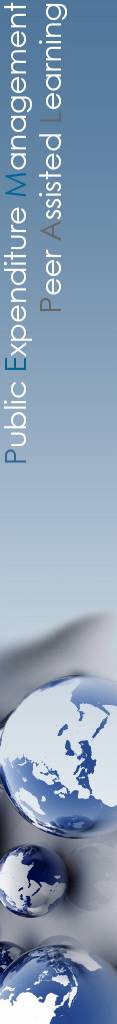 КРАТКОЕ ИЗЛОЖЕНИЕ АНАЛИЗА ПЭ НА ОСНОВЕ 10 КРИТЕРИЕВ
18
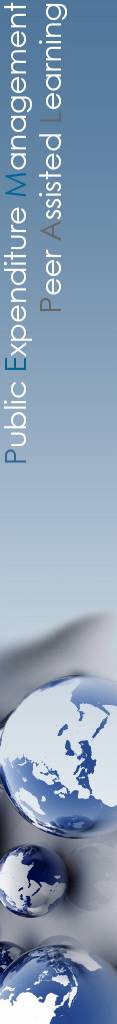 КРАТКИЕ ИТОГИ АНАЛИЗА
Критерий 1: Существует ли механизм БОР, который бы в равной степени применялся во всех органах центрального правительства?
Все страны располагают обязательным для министерств и ведомств механизмом БОР.
Критерий 2: Каковы ключевые элементы механизма БОР?
(по вертикали: Общие руководящие принципы и определения; Стандартные шаблоны предоставления отчётной информации по эффективности; Стандартный ИТ-инструмент для введения/предоставления отчётной информации по эффективности; Стандартный набор ПЭ и/или целевых показателей
of countries, the exception i; s 
Armenia
of countries, the exception is 
Armenia
стран за исключением
Армении
of countries, the exception is 
Armenia
of countries, the exceptions 
are Armenia and Russia
стран за исключением 
Армении
Croatia, BiH, 
Serbia & 
Moldova
Croatia, BiH, Serbia,
Moldova, and Russia
Хорватия, БиГ, 
Сербия, Молдова и РФ
Armenia, 
Bulgaria &
Russia
Армения, 
Болгария и
РФ
19
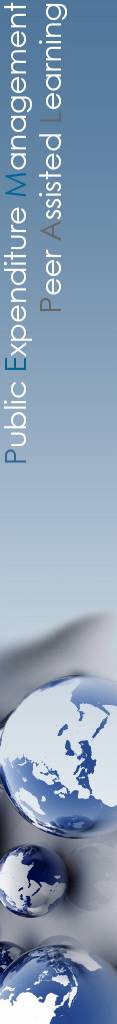 КРАТКИЕ ИТОГИ АНАЛИЗА
Критерий 3: Какие учреждения играют важную роль в формировании ПЭ?
ЦБА
100%
Ведомства
100%
Россия
 и КР
Руководитель
22%
of countries, the exception is Armenia
Законодательные органы
никакой
of countries, the exceptions 
are Armenia and Russia
никакой
Высший орган аудита
of countries: 
Croatia, BiH, Serbia,
and Moldova
Внутренний аудит
никакой
of countries: 
Armenia, 
Bulgaria, and 
Russia
20
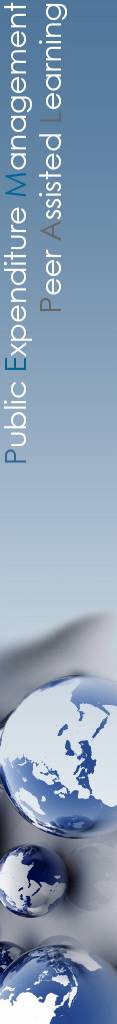 КРАТКИЕ ИТОГИ АНАЛИЗА
Критерий 4: Какие из проблем, касающихся БОР, определены как очень серьёзные или достаточно серьёзные в рамках вариантов ответов, предложенных в Обследовании ОЭСР?

Наиболее распространёнными являются: 

Дефицит ресурсов (времени, кадров, средств), выделяемых на оценки эффективности; 
Неясность задач политики/программы затрудняет процесс установления замеров/целевых ПЭ;

Отсутствие потенциала/подготовки сотрудников/госслужащих для измерения эффективности; 

Отсутствие культуры эффективности и

Отсутствие точных/своевременных данных
21
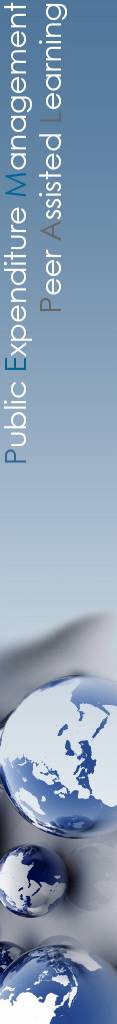 КРАТКИЕ ИТОГИ АНАЛИЗА
Критерий 5: На каких уровнях определяются и контролируются ПЭ?
В большинстве случаев определяются министерствами/ведомствами (обычно с помощью/под методологическим руководством ЦБА);
 В Беларуси и России утверждаются Правительством и консолидируются Минэкономики;
В Балканских странах консолидируются Минфином; 
В большинстве стран контролируются министерствами/ведомствами и направляются в Правительство/Парламент только в качестве дополнительной информации (не для принятия).

Критерий 6:  Каковы виды этих ПЭ?
В половине случаев типология отсутствует, в других случаях обычно некая комбинация непосредственных результатов и итогов (в некоторых случаях - и функциональной эффективности). 

Критерий 7: Какова периодичность отслеживания ПЭ?
Ежегодно, за исключением Армении, (ежеквартально) и Сербии (на некоторых уровнях – также и раз в полгода).
22
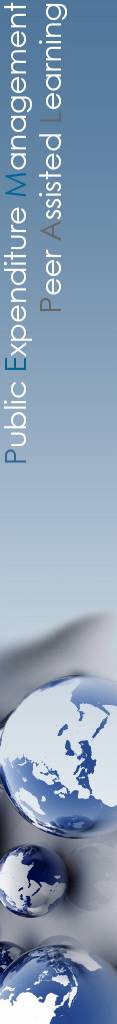 КРАТКИЕ ИТОГИ АНАЛИЗА
Критерий 8. Каково среднее число ПЭ на программу, и какова структура БОР?

В большинстве случаев, существует два уровня результатов - по программам и мероприятиям/подпрограммам (или стратегическим областям  и программам). В КР три уровня: устойчивого развития, программ и мероприятий. 

ПЭ задаются в большинстве случаев на обоих уровнях результатов; исключение - БиГ, где показатели формируются только на уровне мероприятий. 

Количество ПЭ значительно варьируется в большинстве стран, среднее количество по стране - от 10 до 80 (80 в России, 50 в Армении, 15 в БиГ, 30 в Хорватии, 30 в Сербии, 10 в Болгарии, 10 в Молдове, 10 в Кыргызской Республике и 40 в Беларуси), однако необходимо отметить, что охват программы варьируется от страны к стране - от целых секторов (как в России) до намного более узкого охвата на уровне ведомственного департамента/министерства (как в Боснии и Герцеговине).
23
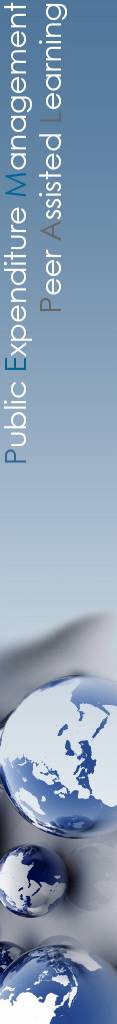 КРАТКИЕ ИТОГИ АНАЛИЗА
Критерий 9: Каково ориентировочное соотношение между непосредственными результатами и итогами в общей массе показателей?
В большинстве случаев 2/3 - непосредственные результаты, 1/3 - показатели итогов.

Критерий 10: Каковы основные вызовы, связанные непосредственно с ПЭ? 
БОР пока на начальной стадии. 
Качество ПЭ у различных пользователей не одинаковое. 
Слишком много ПЭ. 
Отсутствие определённых стандартных КНП/национальной стратегии высшего уровня, содержащей стандартные ПЭ. 
Следовало бы укрепить связь с общим государственным стратегическим планированием. 
Некоторые ПЭ не поддаются количественной оценке. 
БОР на уровне местного самоуправления осуществляется слабо либо не осуществляется совсем.
Недостаточно активное использование ПЭ в принятии решений. 
Проблемы с установкой и отслеживанием ПЭ по межведомственным программам. 
Трудности с целевым планированием значений ПЭ. 
Следует глубже внедрять подход к работе, ориентированный на эффективность.
24
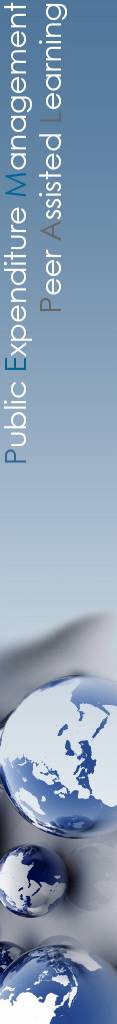 ПОКАЗАТЕЛИ В СФЕРАХ ЗДРАВООХРАНЕНИЯ И ОБРАЗОВАНИЯ В СТРАНАХ
25
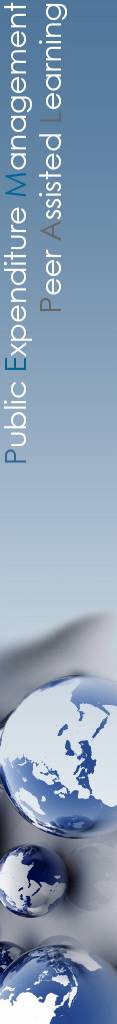 ПЭ в ОБРАЗОВАНИИ: РОССИЯ
26
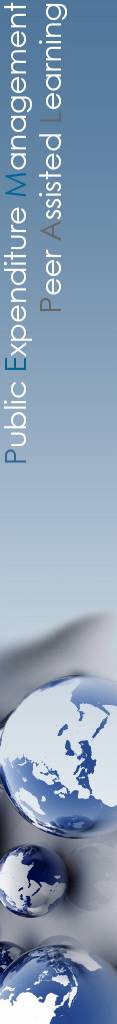 ПЭ в ОБРАЗОВАНИИ: СЕРБИЯ
27
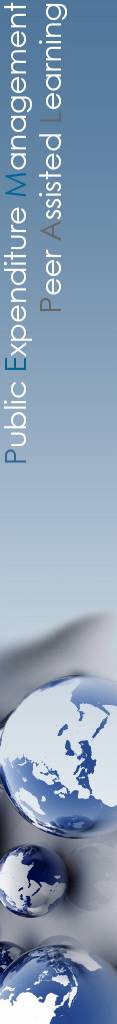 ПЭ в ОБРАЗОВАНИИ: ХОРВАТИЯ
28
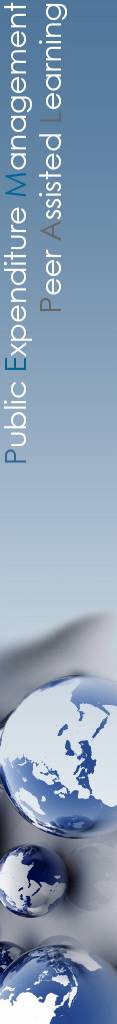 ПЭ в ОБРАЗОВАНИИ: КЫРГЫЗСКАЯ РЕСПУБЛИКА
29
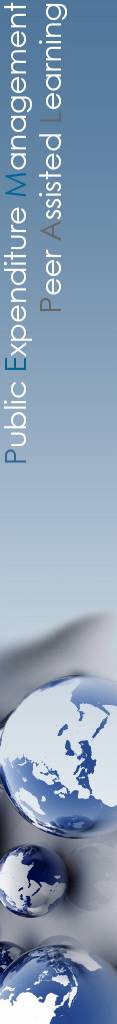 ПЭ в ОБРАЗОВАНИИ: БОЛГАРИЯ
30
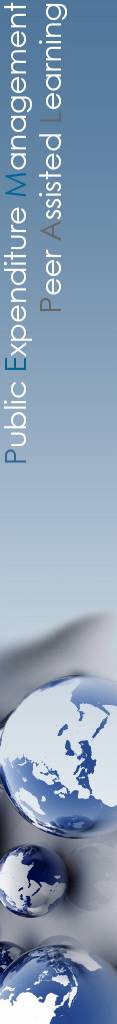 ПЭ в ОБРАЗОВАНИИ: БЕЛАРУСЬ
31
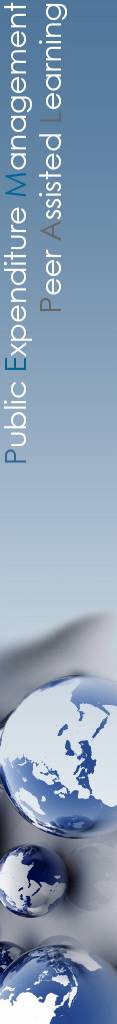 ПЭ в ОБРАЗОВАНИИ: АРМЕНИЯ
32
ПЭ в ОБРАЗОВАНИИ: ТУРЦИЯ
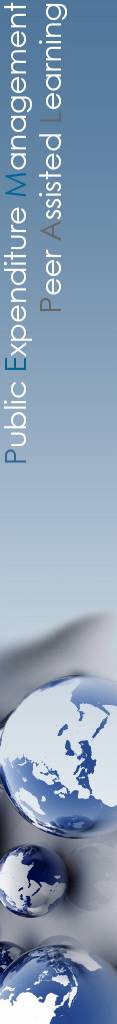 Примечание: в настоящее время в Турции осуществляется переход к БОР, и потому программы, подпрограммы и мероприятия пока не отражены в бюджетной классификации.
33
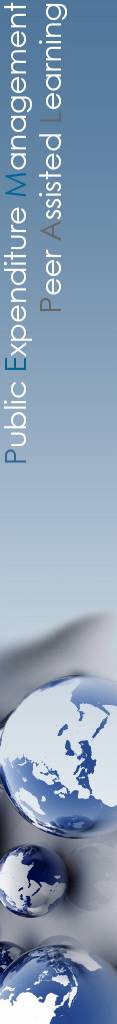 ПЭ В ЗДРАВООХРАНЕНИИ: РОССИЙСКАЯ ФЕДЕРАЦИЯ
34
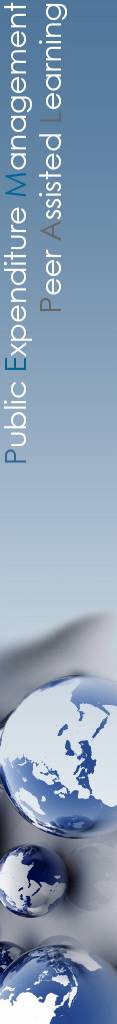 ПЭ В ЗДРАВООХРАНЕНИИ: СЕРБИЯ
35
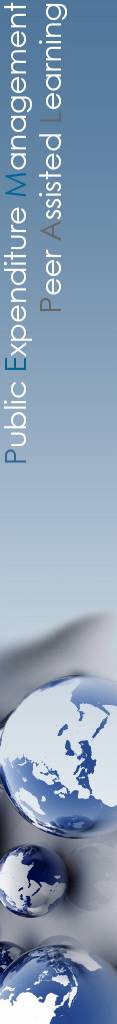 ПЭ В ЗДРАВООХРАНЕНИИ: ХОРВАТИЯ
36
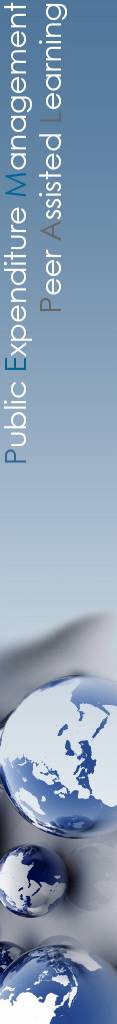 ПЭ В ЗДРАВООХРАНЕНИИ: MOЛДОВА
37
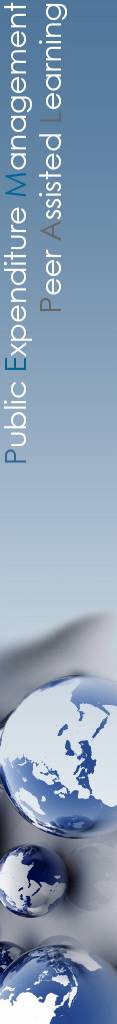 ПЭ В ЗДРАВООХРАНЕНИИ: КЫРГЫЗСКАЯ РЕСПУБЛИКА
38
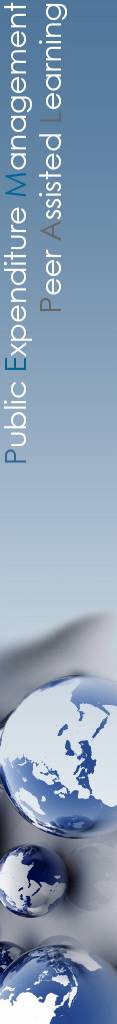 ПЭ В ЗДРАВООХРАНЕНИИ: БОЛГАРИЯ
39
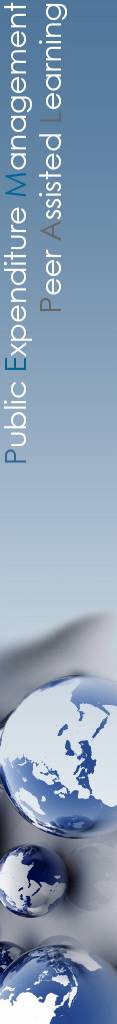 ПЭ В ЗДРАВООХРАНЕНИИ: БЕЛАРУСЬ
40
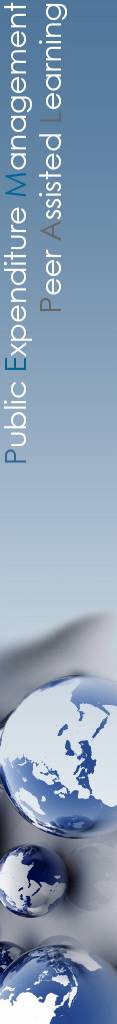 ПЭ В ЗДРАВООХРАНЕНИИ: АРМЕНИЯ
41
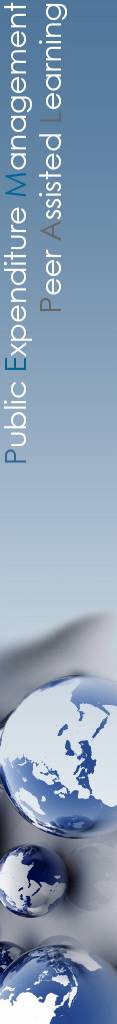 СВОДНЫЙ ОБЗОР ПОКАЗАТЕЛЕЙ ЭФФЕКТИВНОСТИ (пэ) В СФЕРЕ ОБРАЗОВАНИЯ И ЗДРАВООХРАНЕНИЯ
42
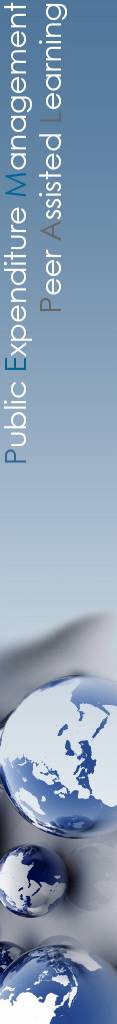 КОЛИЧЕСТВО Пэ И СТРУКТУРА ПРОГРАММ
43
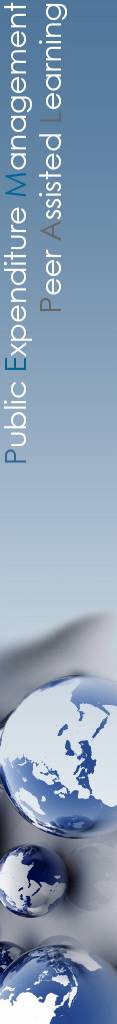 Выводы анализа ПЭ В СФЕРЕ ОБРАЗОВАНИЯ И ЗДРАВООХРАНЕНИЯ: общие характеристики
При этом, как отмечалось ранее, сопоставление не в полной мере правомерно из-за разного масштаба программ: они могут охватывать весь сектор (напр., в РФ), но также иметь гораздо меньший охват, - на уровне отдельного ведомственного/министерского департамента (напр. В Сербии).
В большинстве случаев ПЭ определяются должным образом: понятно, что с их помощью измеряют, какие единицы измерения используются, а их название нейтрально. Впрочем, это верно не всегда.
В большинстве случаев ПЭ в основном отражают непосредственные результаты, однако также приводятся показатели, отражающие итоги.
В большинстве случаев также предусмотрены ПЭ, связанные с количественными результатами (напр., количество встреч или показатели, связанные с подготовкой того или иного  закона/нормативного акта («Да/Нет»)).
В большинстве случаев предусмотрены долгосрочные показатели высшего уровня (как правило, включающие в себя показатели, которые позволяют проводить сравнения с другими странами), - напр., результаты исследования PISA, доля населения, охваченная разными уровнями образования, инвестиции в НИОКР, ожидаемая продолжительность жизни, смертность, вызванная разными типами заболеваний, охват вакцинацией..
44
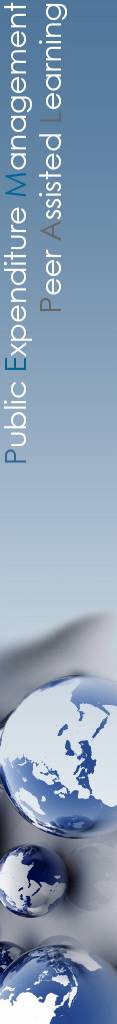 Выводы анализа ПЭ В СФЕРЕ ОБРАЗОВАНИЯ: общая классификация ПЭ
В образовании ПЭ могут быть в целом классифицированы по следующим группам :
Доступ к образованию (например, доля населения, охваченного образованием на различных уровнях)
Качество образования (например, средний балл по государственным экзаменам, средние показатели по исследованию PISA, доля занятых выпускников вузов)
Количество получателей услуг (учащихся), количество лиц, предоставляющих услуги (учителей), и их соотношение на различных уровнях образования
Капиталовложения в основные средства и ИТ (доля школ с современными интернет- и ИТ - системами, доля школ с высокими стандартами безопасности, количество модернизированных предметов, преподаваемых с использованием ИТ-системы, доля школ с доступом к компьютерам для образовательных целей)
Одарённые учащиеся (например, количество наград, доля учащихся, получаемых стипендии, количество учащихся-участников международных олимпиад, количество одарённых детей и учащихся, получающих поддержку в конкретных формах в соответствии с их потребностями, предпочтениями и навыками)
45
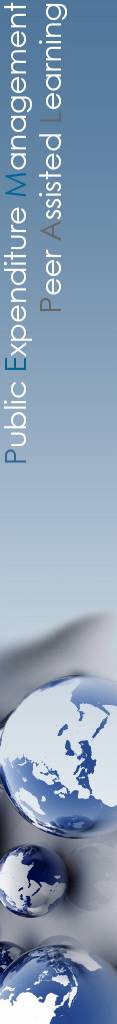 Выводы анализа ПЭ В СФЕРЕ ОБРАЗОВАНИЯ: 
общая классификация ПЭ
В образовании ПЭ могут быть в целом классифицированы по следующим группам :
Доступ для социально отчуждённых групп (например, количество педагогов, работающих с цыганскими детьми, количество учащихся с ограниченными возможностями, количество детей, участвующих в программе учебной работы с детьми,  находящимися на стационарном лечении, увеличение количества дополнительных занятий для учащихся с пониженным уровнем обучаемости)
Вспомогательные услуги (например, количество общежитий, количество учащихся, пользующихся жилищными услугами)
Внешкольные мероприятия (например, процент учеников, участвующих во внешкольных мероприятиях)
Выполнение стандартов (например, количество вузов, соответствующих пересмотренным европейским стандартам, количество стандартных документов, отражающих учебные достижения на ступенях начального и среднего образования)
НИОКР (например, процентная доля ВВП, выделяемая на науку и исследовательскую работу, доля средств,  выделяемых университетами на НИОКР, доля недавних выпускников,  участвующих в практической деятельности по НИОКР)
Образование учителей (например, количество работников системы образования, прошедших подготовку по теме предотвращения насилия, доля учителей, участвующих в программах повышения профессиональной квалификации)
Нормативно—правовые документы (например, административные акты, регулирующие процесс обучения/подготовки, законы и подзаконные акты, подготовка документов по образовательной политике (общее число документов)
46
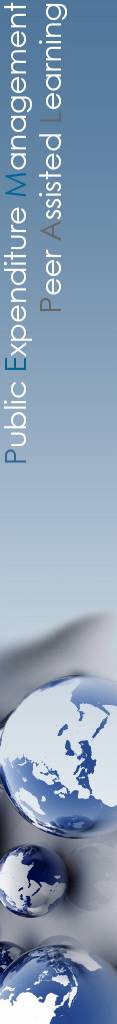 Выводы анализа ПЭ В СФЕРЕ ЗДРАВООХРАНЕНИЯ: общая классификация ПЭ
В здравоохранении ПЭ, как правило, могут быть разделены на группы, относящиеся к :
Ожидаемой продолжительности жизни
Восприятию качества услуг (например, процент пациентов, удовлетворённых качеством услуг здравоохранения)
Смертности (например,  смертность от всех причин на 1000 человек, детская смертность на 1000 новорождённых, смертность от сердечно-сосудистых заболеваний, заболеваемость по видам заболеваний, смертность, вызванная злокачественными новообразованиями, %)
Заболеваемости (например, уровень распространённости сердечно-сосудистых заболеваний и заболеваемость туберкулёзом)
Высокотехнологичным услугам здравоохранения  и капиталовложениям в основные средства (например, срок службы оборудования радиологической диагностики  и СИПАП-терапии, количество государственных лечебных учреждений, оснащённых метрологически выверенным лабораторным оборудованием, количество внедрённых электронных услуг, и затраты на капиталовложения в основные средства на душу населения)
НИОКР (например, доля научных работников в возрасте до 39 лет в общем количестве учёных  и количество исследований в области особо опасных инфекций)
47
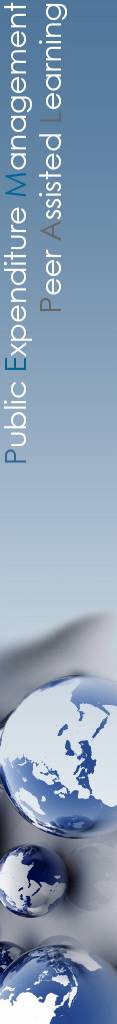 Выводы анализа ПЭ В СФЕРЕ ЗДРАВООХРАНЕНИЯ: общая классификация ПЭ
В здравоохранении ПЭ, как правило, могут быть разделены на группы, относящиеся к :
Охвату вакцинацией (например, доля подвергнутых полной вакцинации детей, охват вакцинацией детей до 2 лет и охват женщин в возрасте от 30 до 60 лет процедурой скрининга для выявления рака шейки матки)
Охват профилактическими мероприятиями и обследованиями (например, доля женщин, подвергаемых профилактическим обследованиям, потребление поваренной соли, потребление фруктов и овощей и доля физически активного населения)
Квалификацией и уровнем подготовки работников здравоохранения (например, количество работников здравоохранения, участвовавших в профессиональной подготовке)
Повышение уровня осведомлённости (например, разработанные информационные материалы о профилактике заболеваний, количество просветительских кампаний)
Количество сотрудников системы здравоохранения и соответствующие соотношения (например, количество врачей-терапевтов на 10 тыс. чел., количество младшего и среднего медперсонала на одного врача-терапевта, количество врачей-узких специалистов на 100 тыс. человек населения, количество медработников на душу населения)
Нормативно-правовые документы (например, количество подготовленных соглашений, меморандумов, протоколов, программ и иных документов, заседаний, дискуссий и других мероприятий в сфере сотрудничества)
48
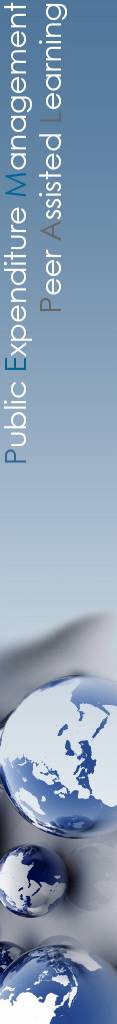 РГПБ/БОР: ПЛАНЫ ДАЛЬНЕЙШЕЙ РАБОТЫ
49
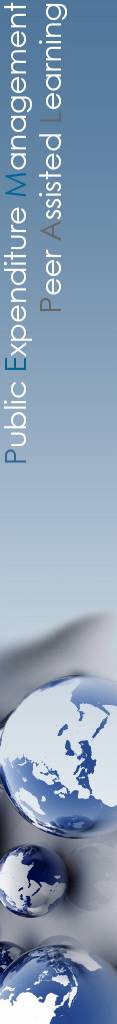 РГПБ/БОР: ДАЛЬНЕЙШИЕ ШАГИ
Результаты анализа представленных здесь ПЭ лягут в основу «продукта знаний» для членов РГПБ/БОР; также более активно будут использоваться ПЭ/примеры ПЭ, с которыми страны-участницы знакомили друг друга.
РГПБ/БОР обсудит дальнейшие шаги. В качестве потенциальных тем для данной РГ первоначально обсуждались следующие:
Ключевые национальные показатели (КНП) – с возможной подготовкой справочника для стран-участниц PEMPAL с указанием источников международных показателей, по которым осуществляется сбор данных в странах PEMPAL, и примерами КНП, которые используются развитыми странами.
Оценка воздействия и эффективности государственных программ
Дальнейшее рассмотрение анализа расходов
БОР на уровне местного самоуправления
Дальнейшее ознакомление с опытом стран ОЭСР в части методических подходов и выводов, связанных с тематикой работы РГПБ/БОР.
50
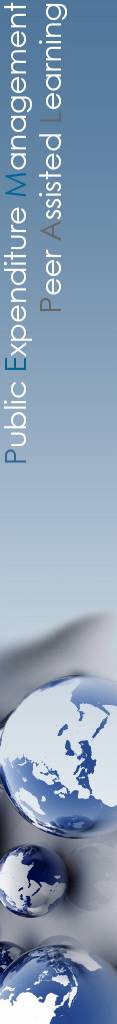 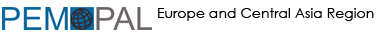 Спасибо за внимание!

Все материалы БС PEMPAL и РГПБ/БОР доступны на английском, русском и боснийско-сербско-хорватском языках здесь: www.pempal.org
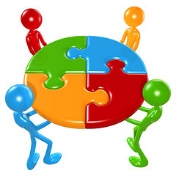 51